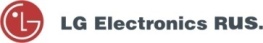 ТЕХНИЧЕСКИЙ ПАСПОРТ

на стиральную машину
WD-H069BD3S
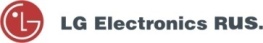 R&D WM DEPARTMENT
WD-H069BD3S
Стиральные машины
Описание:
Коммерческая стиральная машина компании “LG Electronics”. 
Имеют фронтальную загрузку белья барабана до 10,2кг, автоматическая.
Оснащены технологией прямого привода двигателя. 
Цвет корпуса: серый.
Внешний вид:
Внешний вид:
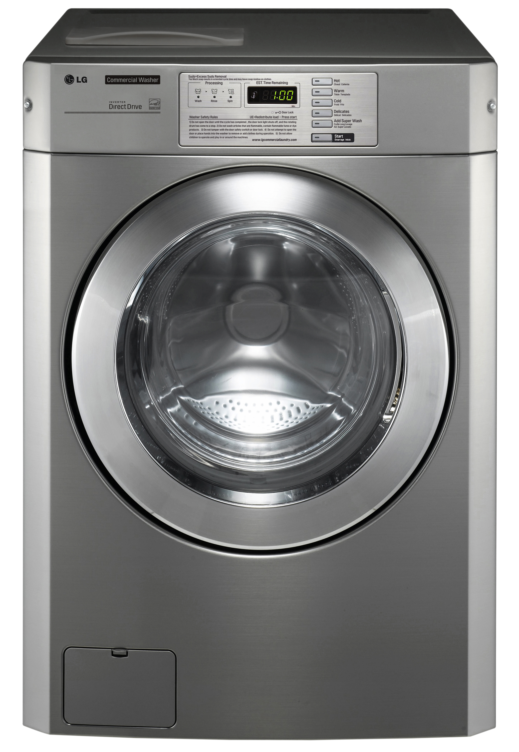 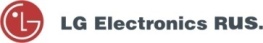 R&D WM DEPARTMENT
WD-H069BD3S
Стиральные машины
Технические характеристики:
Внешний вид:
·         WD-H069BD2S (GiantC, стиральная машина, установка колонной)
·         WD-H069BD3S (GiantC, Стиральная машина, отдельно стоящая установка)